Collected Luminosity with transverse Polarization
a sampled 16 pb-1 in Run-12 would allow to study different 
observables, which can distinguish Sivers from transversity x Collins 
contribution to AN with a high statistics dataset
and resolve a theory puzzles
E.C. Aschenauer
1
Theory Puzzle: TMD vs. Twist-3
AN for jets and/or direct photon will resolve things
                                                                         arXiv:1103.1591
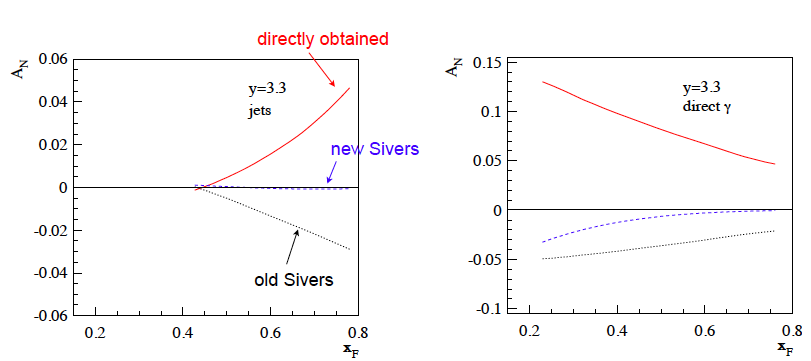 Directly obtained: twist-3 extraction from p0 AN
New Sivers: extracted in TMD formalism new SIDIS-data; Anselmino 2009
Old Sivers: earlier extraction in TMD formalism from SIDIS-data; Anselmino 2005
E.C. Aschenauer
2
What to measure at 200 GeV p↑p
Transversity x Collins
SIVERS
AN for jets in FMS

AN for direct photons in FMS

AN for J/ψ do we see 
       the same as PHENIX
p+/-p0 azimuthal distribution in jets
   mid to forward rapidity

Interference fragmentation function
    mid to forward rapidity
AN for p0 and h in FMS with increased pt coverage
Combined with 2011 transverse 500 GeV data
Powerful dataset to attack AN mystery
E.C. Aschenauer
3
Some Projections for how well we will do
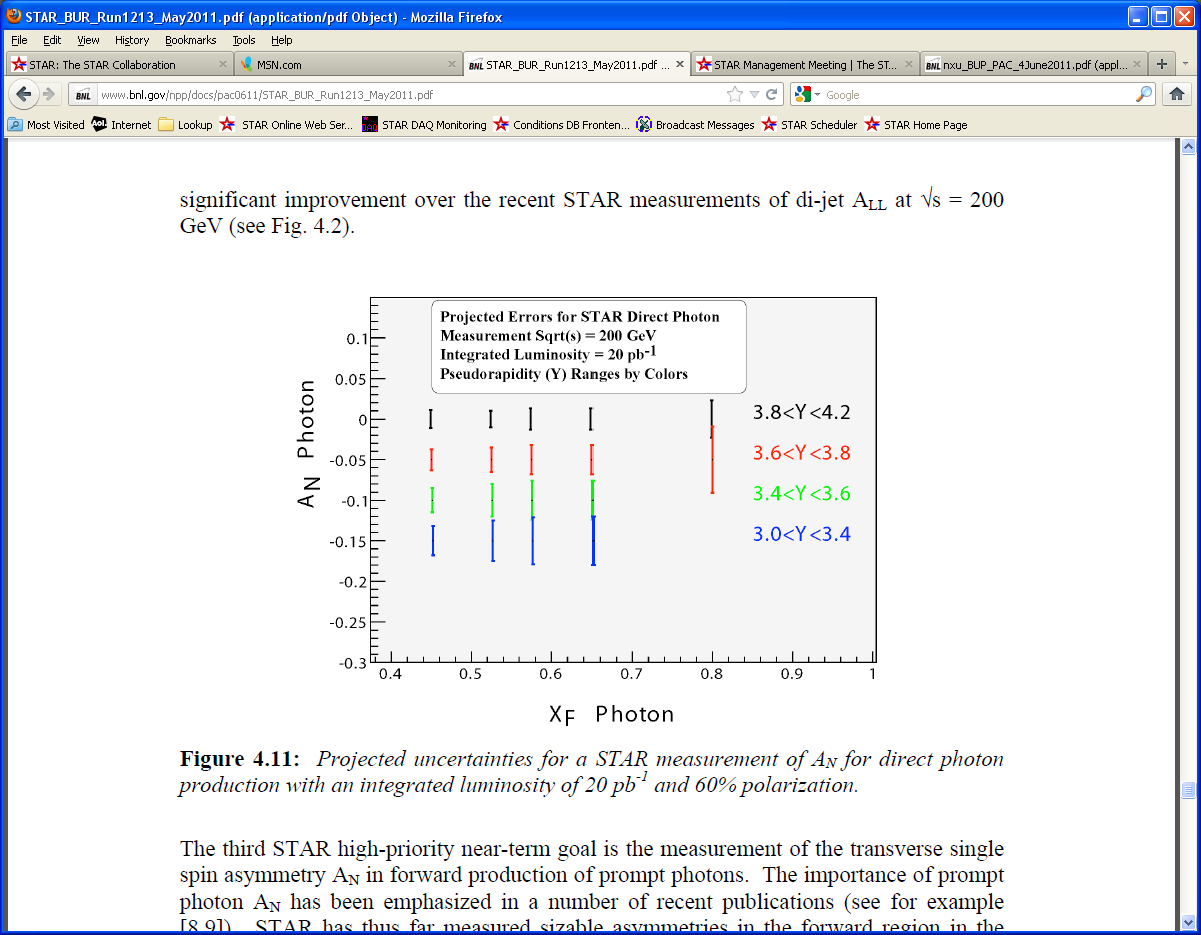 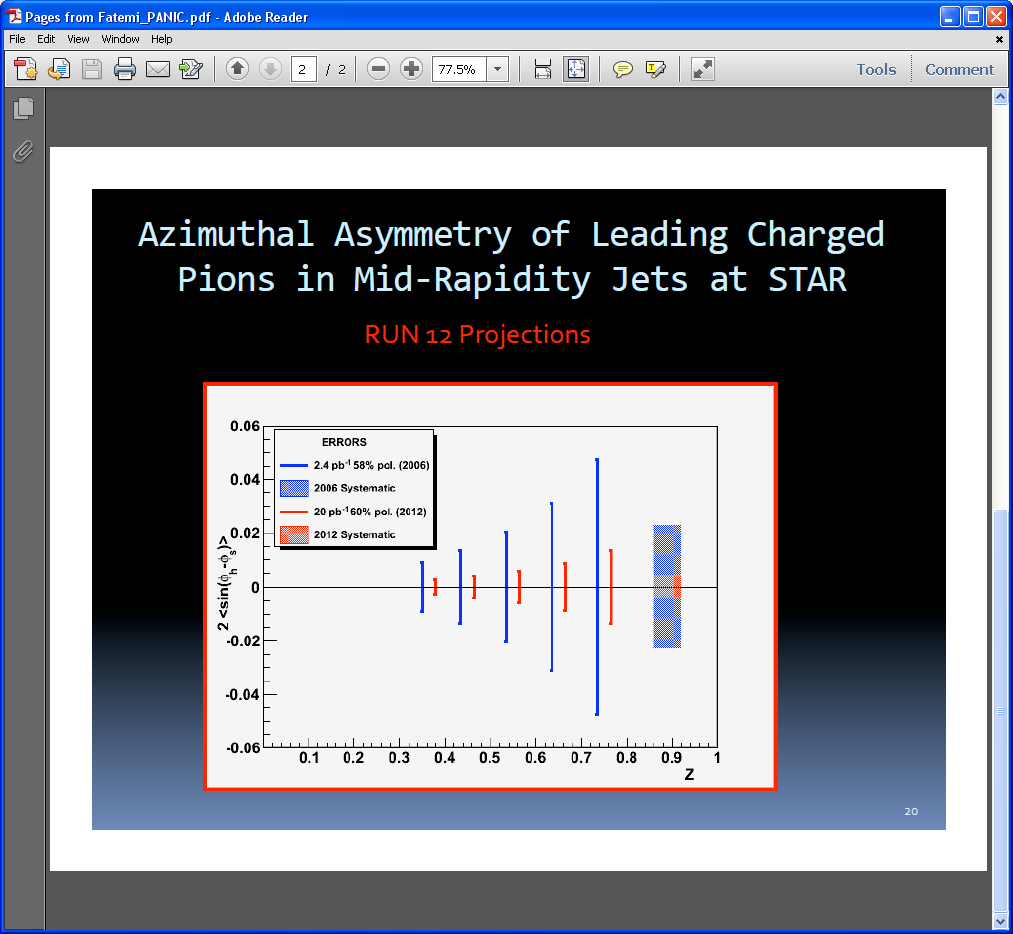 Statistical error estimate  shown is for 
20 pb-1 and 60% polarisation, 
 16pb-1 therefore error bars projected 
to be ~10% larger than shown.
E.C. Aschenauer
4
BACKUP
E.C. Aschenauer
5
h1
h2
Quark spin
_


quark
quark
h1
h2
Collins fragmentation function
h
_


quark
quark
h
Spin-Dependent Fragmentation
J. C. Collins, Nucl. Phys. B396, (1993) 161
Interference fragmentation function  H1<(z,M2pp )
J. Collins, S.Heppelmann, G. Ladinsky, Nuclear Physics B, 420 (1994) 565
Perfectly matched to large acceptance of STAR
E.C. Aschenauer
6
IFF Definitions
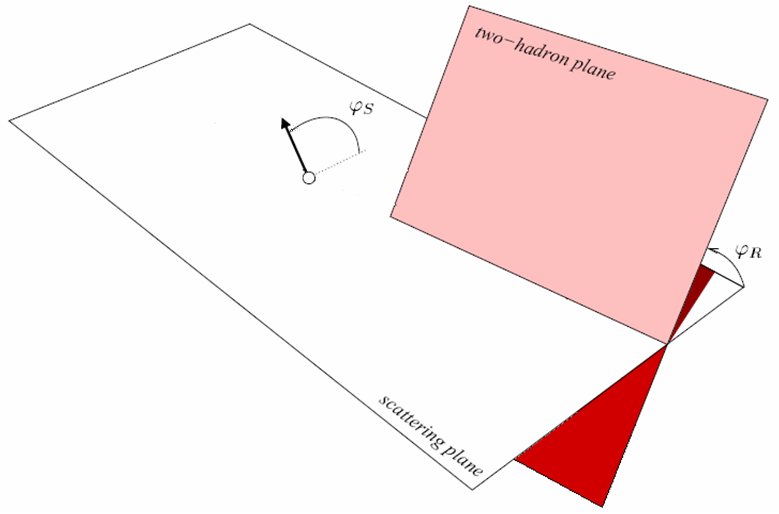 Bacchetta and Radici, PRD70, 094032 (2004)
E.C. Aschenauer
7
What is seen at RHIC
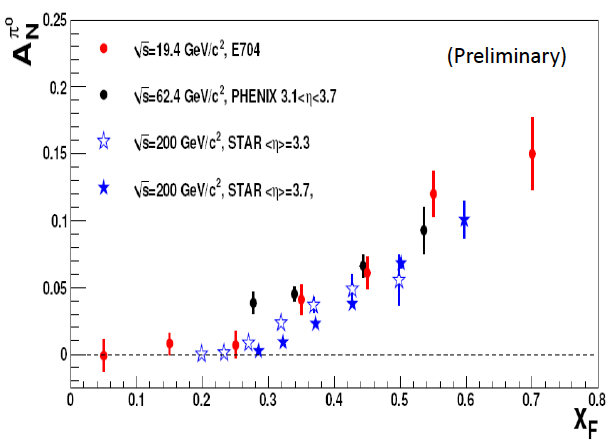 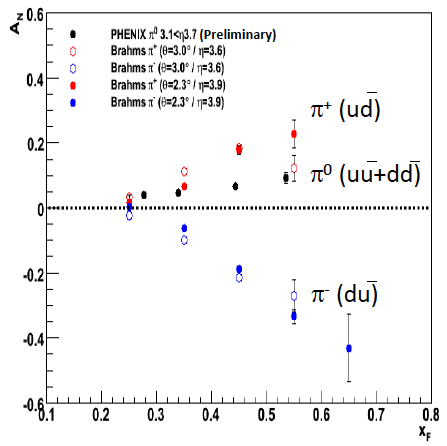 No strong dependence on s from 19.4 to 200 GeV 
 Spread probably due to different acceptance in pseudorapidity and/or pT 
 xF ~ <z>Pjet/PL ~ x : shape induced by shape of Collins/Sivers
 Sign also consistent with Sivers and/or Transversity x Collins
E.C. Aschenauer
8
STAR: Upcoming physics topics
Sampled Luminosity for STAR FY11 pp 500 Transverse data set
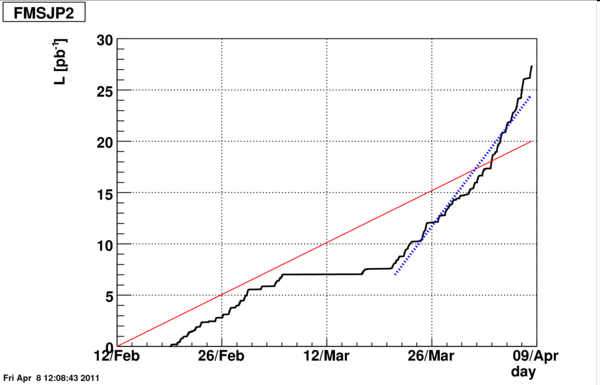 Forward Meson Spectrometer
With projection
Goal = 20 pb-1
Final = ~ 27.4 pb-1
~137%
Nice data set to study
AN – jet:  Sivers fct.
AN for single lepton from W+/-:
Sign change in Sivers fct. compared to SIDIS
AN for dijets: Sivers fct. via back to back
                imbalance of 2 jets
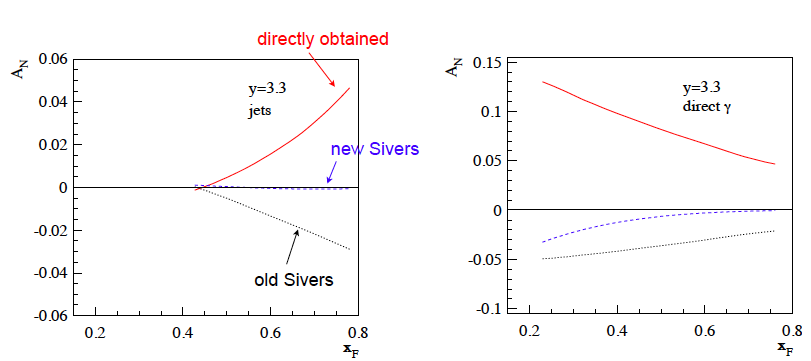 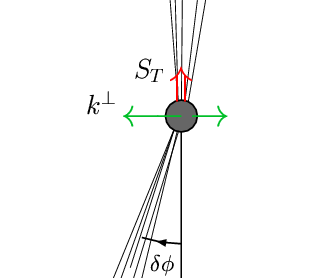 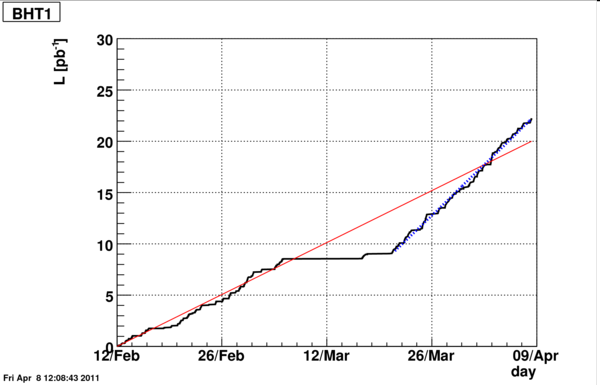 Calorimeter High Tower
With projection
Goal = 20 pb-1
Final = ~ 22.2 pb-1
~111%
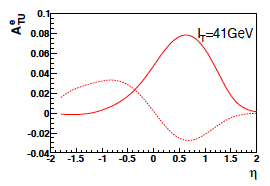 e+
Analysis to be done by:

Thomas P Burton 
Alan Dion
Salvatore Fazio
William B. Schmidke
Dimitri Smirnov
e-
E.C. Aschenauer
9
Collected Luminosity with longitudinal Polarization
E.C. Aschenauer
10